八年级 英语 上
Unit 3  A day out

Reading (1)
WWW.PPT818.COM
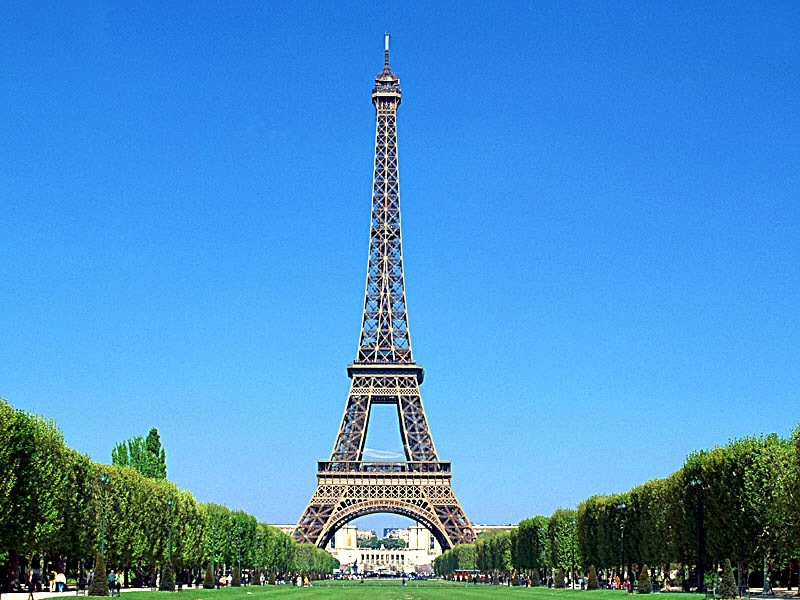 France
the Eiffel 
Tower
France
the River Seine
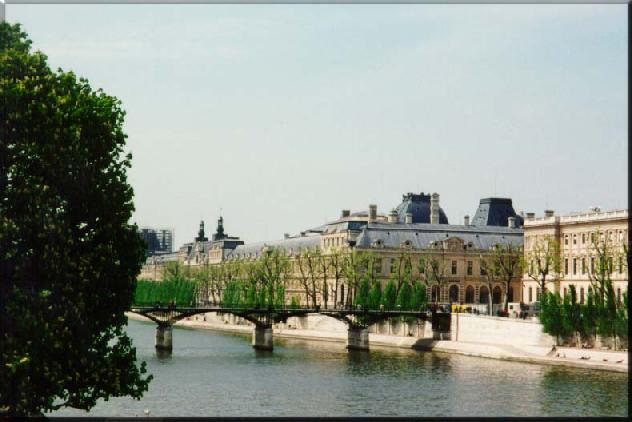 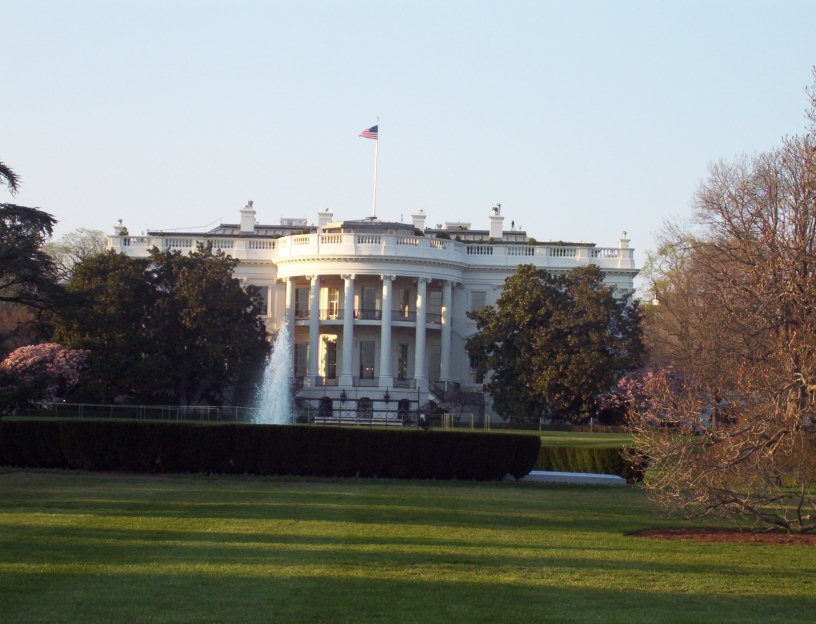 the U.S.A
the White House
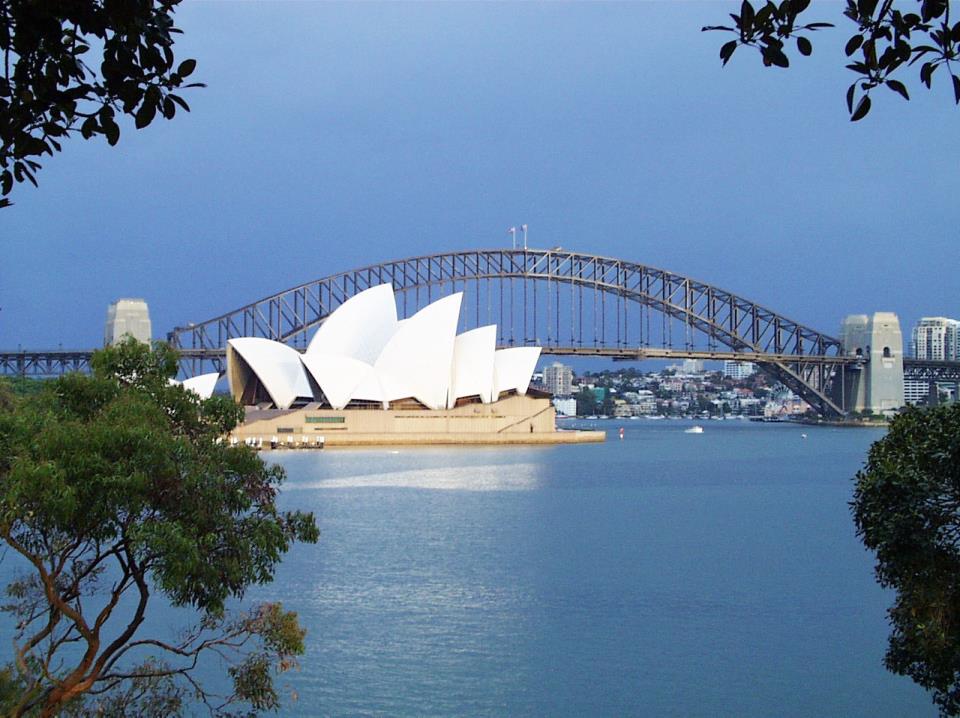 Australia
the Opera House 
               &
the Harbour Bridge
The Golden Gate Bridge
the U.S.A
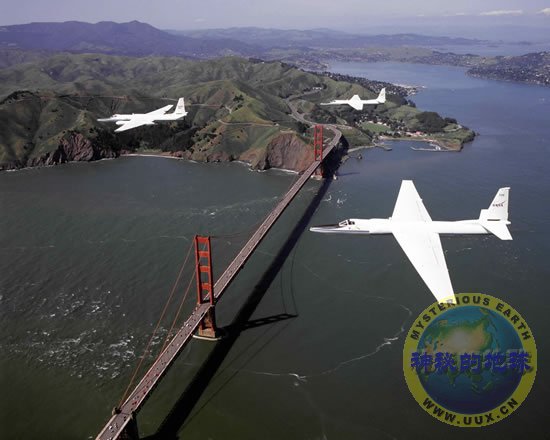 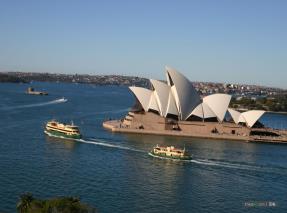 the Opera House
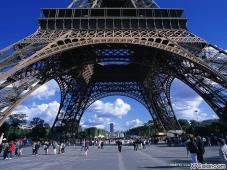 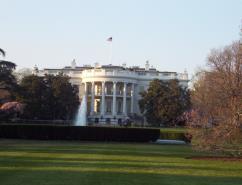 dream
the Eiffel Tower
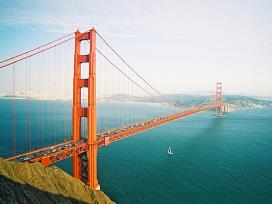 the White House
the Golden Gate Bridge
Around the world in a day
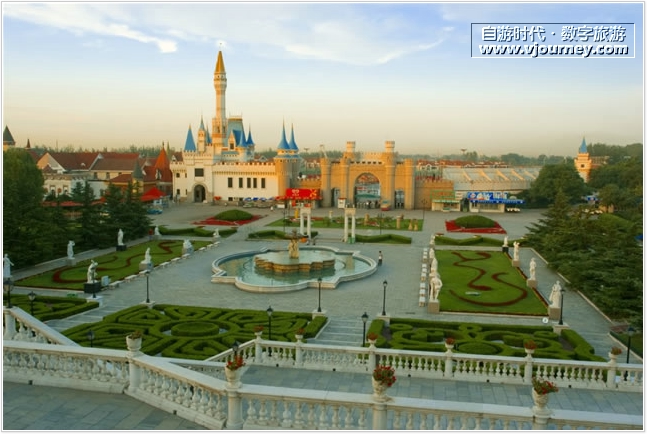 the World Park in Beijing
Read and answer these questions
1. Who invited Linda to join the school trip?


2. How long did it take to get to the World Park by bus?


3. What’s the model Eiffel Tower made of?


4. Was it an amazing day? Why?
Mr Wu.
About two hours.
It’s made of steel.
Yes, it was. Because they saw the main sights 
 of the world in just one day.
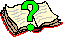 Mini dictionary
1. join
2. journey 
3. boring
4. finally  
5. arrive at
6. whole
7. main
8. sights
d
a.  full
b.  get to a place
c.  places of interest 
d.  take part in
e.   not interesting 
f.   a long trip
 after a long time
h. most important
f
e
g
b
a
h
c
Scanning        
Read Para1-2 and fill in the table
A  trip to the World Park in Beijing
Linda and the Class 1, Grade 8 students
a fine warm day
by bus
two hours by bus
Scanning        
Read Para3-5 and answer the questions
What did Linda see in the World Park?
Models of more than a hundred places of interest from all over the world.
small and wonderful
The model Eiffel Tower.
steel, tall
The model Golden Gate Bridge.
great
The song and dance shows.
wonderful
after the trip
1. How can Linda’s mother know more about the
   trip?
   She can see some photos of the trip on  the Internet.
2. Who put the photos on the Internet? 
   Daniel.
True or False
7
1
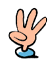 6
2
3
5
4
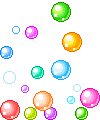 (       ) 1.  Linda and Kitty went to World Park by themselves.
F
_____________
With Kitty’s classmates
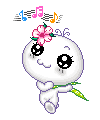 F
(       ) 2. Linda didn’t enjoy the day very much.
__________
enjoyed
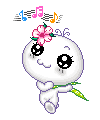 F
2 hours
(       ) 3. It took half an hour to get to the World Park from school.
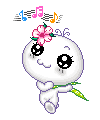 (       ) 4. The models in the park are small but wonderful.
T
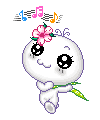 F
(       ) 5. The model Eiffel Tower is made of wood.
______
steel
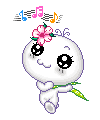 (        ) 6. The model Golden Gate Bridge looked  just like the real one in the USA.
T
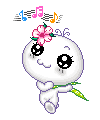 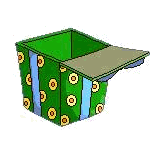 The students are talking with Daniel in their QQ Group. Complete the missing parts.
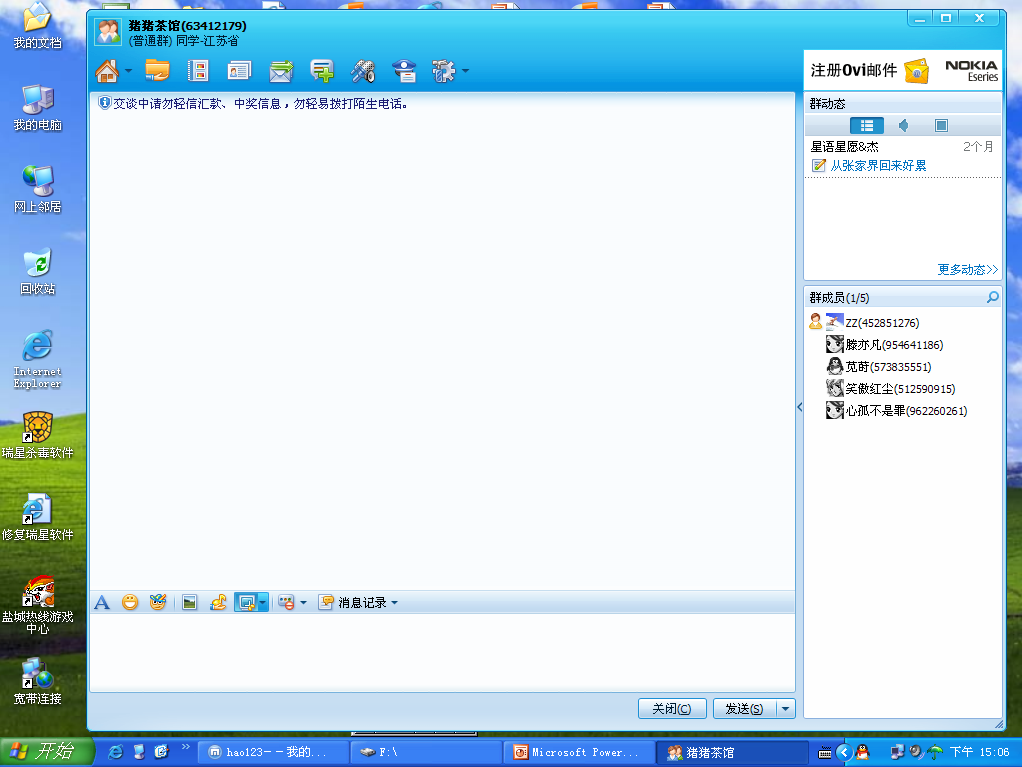 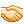 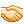 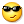 David 19:56:12
Hi, everyone, come out!
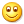 Mary 19:56:35
Who did you go with today?
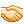 David 19:56:40
I went to the World Park with Linda and my classmates.
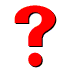 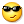 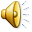 Mary 19:56:45
Great. How did you go there?
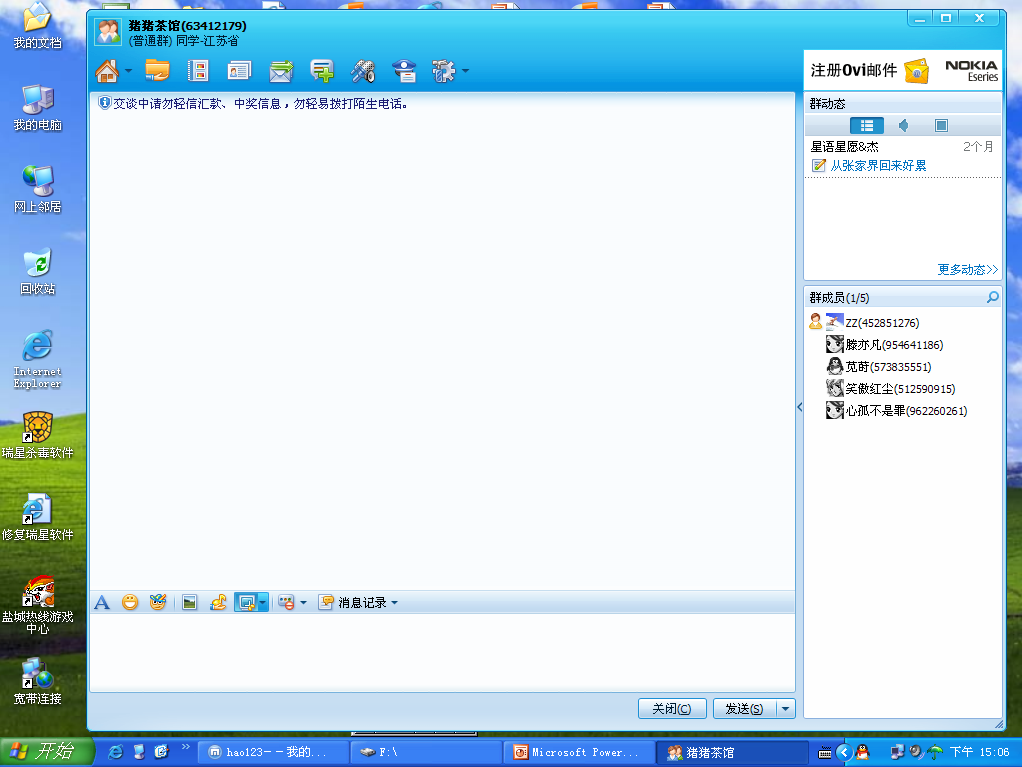 David 19:57:18
By bus.
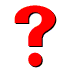 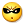 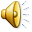 Rose 19:57:22
Did Linda enjoy it?
David 19:57:58
Yes,  but it was a little boring on the way. There was too much traffic.
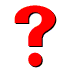 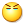 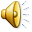 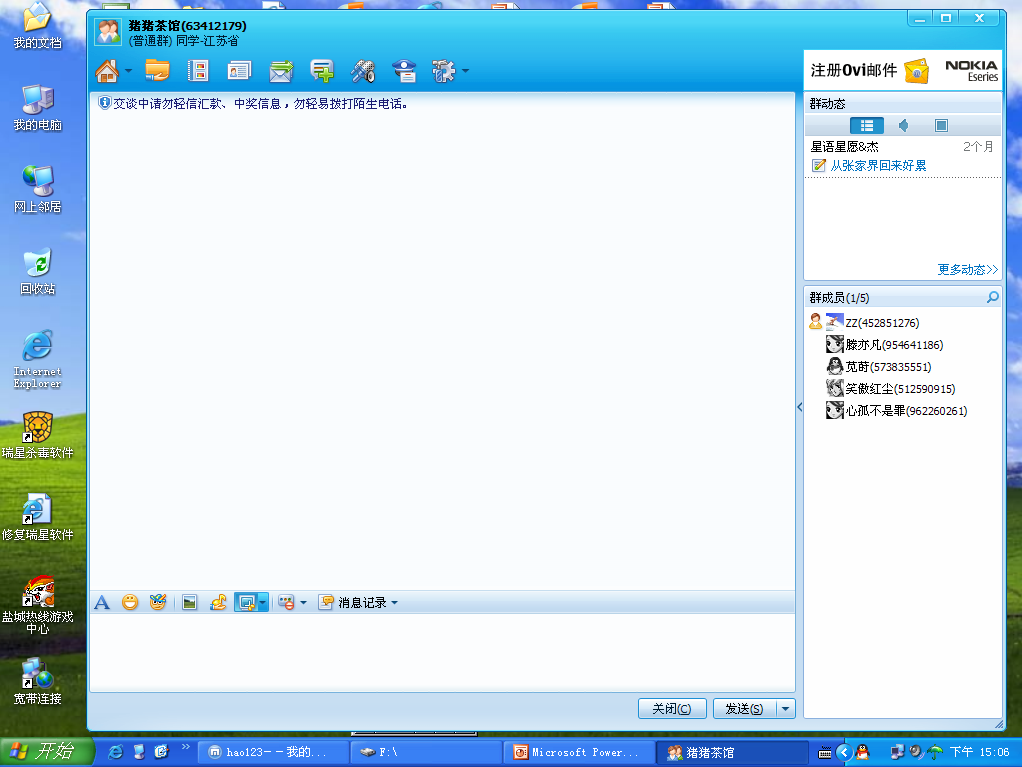 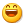 Rose 19:58:00
How long did it take to get there?
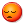 David 19:58:04
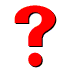 Two hours.
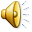 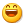 Rose 19:58:26
Great! How many models of places of interest are there?
David 19:59:02
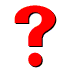 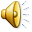 Over one hundred.
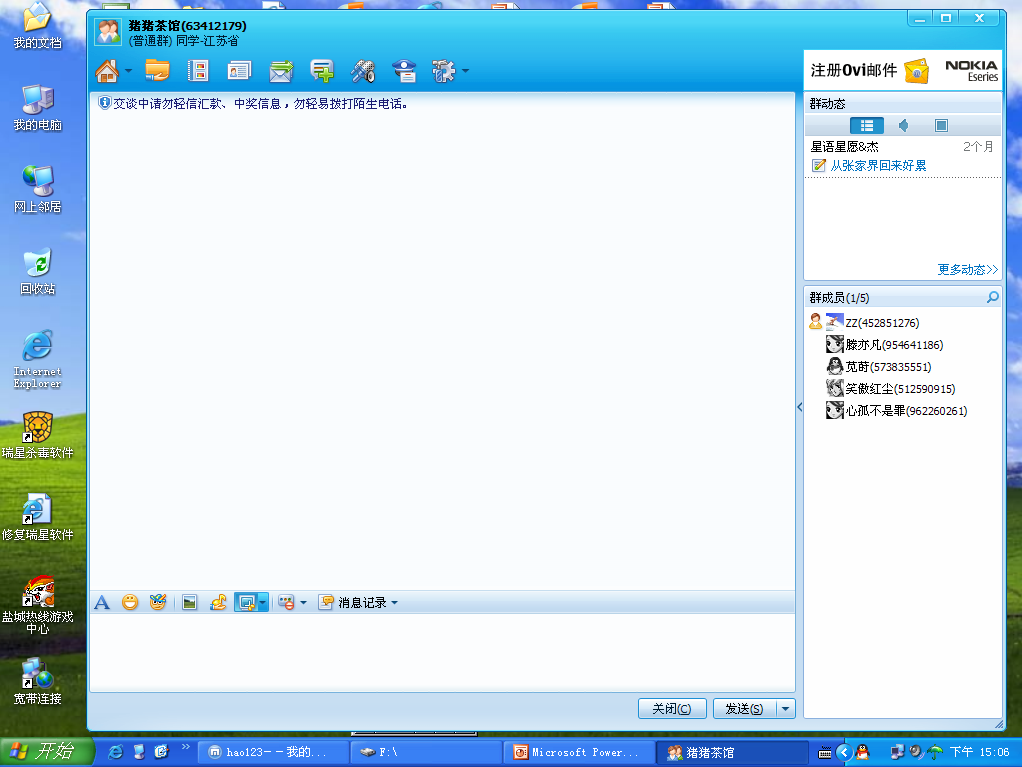 Peter 19:59:58
Which places of interest did you see?
David 20:00:15
The model Golden Gate Bridge, the model Eiffel Tower and many other interesting places.
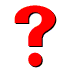 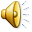 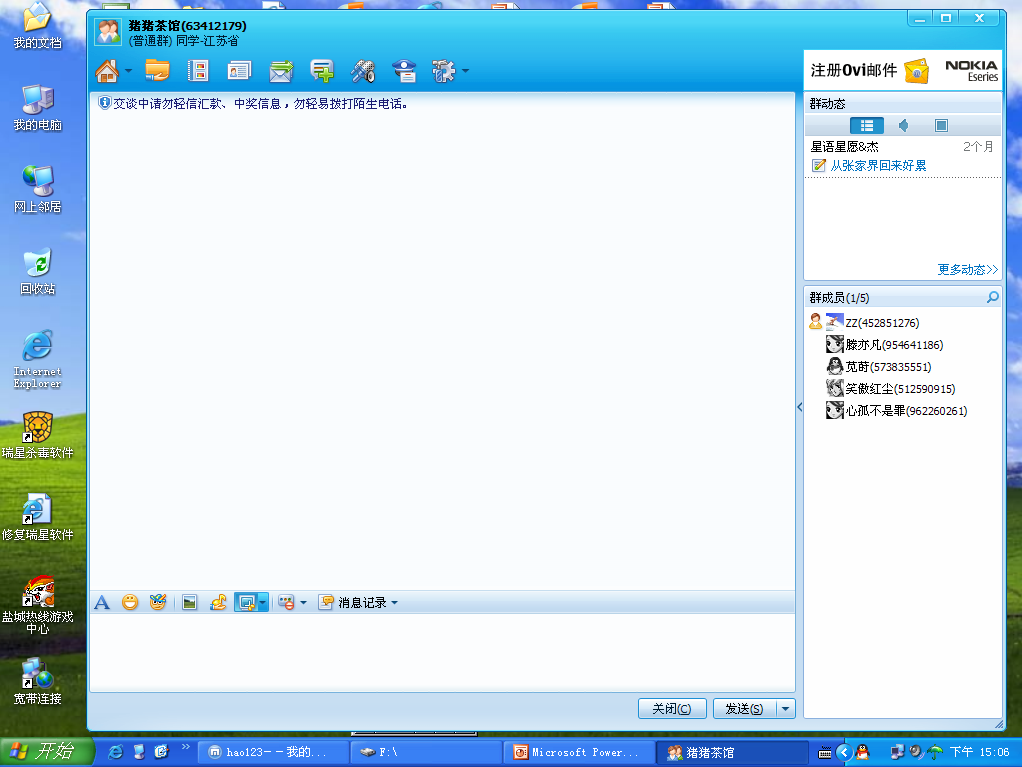 Tom 20:01:35
What did you learn from the trip?
David 20:02:18
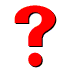 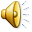 We learnt a lot about different cultures.
Tim 20:02:35
Did you take any photos ?
David 20:02:48
Yes, of course.
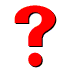 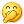 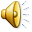 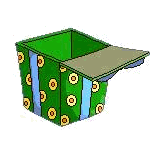 Discussion
Why do people like travelling?
Travelling is not just for fun.
 It helps us know people, nature, history…
It can open our eyes, learn more knowledge and 
improve ourselves.
Homework
1. Tell Linda’s trip to your friends .
2. Find out more places of interest in the world and talk about them with your friends. 
3. Finish the exercises on Page 33-34.